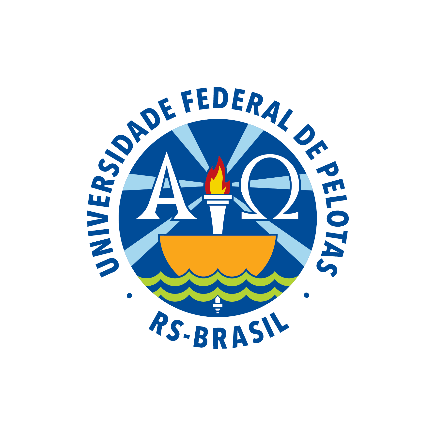 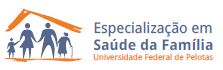 Melhoria do Programa de Atenção aos Usuários com Hipertensão e/ou Diabetes da UBS Francisco Constâncio da Silva em Boa Vista Sobral, Rio Branco, AC.
Orientador: Lenise Menezes Seerig

Marys Leydis Ramírez Rodríguez.


Pelotas, 2015
Introdução
A hipertensão arterial e o diabetes mellitus são doenças altamente prevalentes e representam um sério problema de saúde pública, especialmente em decorrência das suas complicações crônicas. 

Entre elas, as doenças cardiovasculares, que são a principal causa de morbidade e mortalidade na população brasileira.
Município Rio Branco.

É Capital do estado do Acre.

Encontra-se nas margens do Rio Acre.

 Com um Território de 9.222,58 km².

È o quinto município em tamanho territorial do estado .

Numero habitantes aproximado: 363.921.
Estrutura do sistema de saúde
59 Unidades Básicas de Saúde.
57 urbanas, e duas rurais.
A maioria delas tem atendimento
odontológico.
Unidades de referência de atenção primária de saúde três. 
Um Pronto Socorro.
Um laboratório de prótese dentária.
Um centro de especialidades odontológicas.
Um centro de assistência farmacêutica.
Unidades para realização de exames
 laboratoriais três.
Um hospital de especialidades.
Caracterização de sua Unidade Básica de Saúde:
 A UBS é urbana, situada na periferia.
 Uma equipe de saúde da  família. 
 Tem com 5 agentes comunitárias de saúde.
 Uma técnica de enfermagem.
 Um enfermeiro.
Uma médica.
 A população da área de abrangência é de 1850 famílias.
 Aproximadamente 3045 usuários.
 1508 do sexo masculino, e 1537 do sexo feminino.
Quanto à estrutura da UBS:
Um consultório médico.
Um consultório de enfermagem.
Um consultório de odontologia.
Uma sala para esterilização.
Uma cozinha, uma sala para curativos.
Uma sala de espera.
Uma recepção. 
Uma sala de reuniões.
Dois banheiros para usuários.
Um banheiro para funcionários, 
Uma sala de nebulização. 
Uma farmácia.
ANTES DA INTERVENÇÃO

Cuidados centralizados no atendimento médico.

 10 vagas para consulta médica por dia.
 
 Atendimento inferior à demanda.

 Poucas atividades coletivas. 

 Sem cronograma pré-definido.

 Pouca participação da equipe.
Objetivo geral:

Melhorar a atenção à saúde de hipertensos e/ou diabéticos da Unidade Básica de Saúde Francisco Constâncio da Silva em Boa Vista Sobral, no município de Rio Branco, AC.
Objetivos específicos:

Ampliar a cobertura dos hipertensos e/ou diabéticos.
Melhorar a qualidade da atenção aos usuários.
Melhorar a adesão dos usuários ao programa.
Melhorar o registro das informações.
Mapear os usuários de risco para doença cardiovascular.
Promover a saúde dos usuários.
Logística:

Protocolo o Caderno de Atenção Básica hipertensos e diabéticos.

Prontuários dos usuários.

Ficha espelho e a planilha de coleta de dados.
Reunião de equipe.
METODOLOGIA 
Capacitação da equipe. 

Busca por estes usuários faltosos.
 
Acolhimento dos hipertensos e diabéticos.

Agendamento da próxima consulta.

Grupo de Hipertensos e Diabéticos

Priorização do atendimento deste grupo populacional.
METODOLOGIA 
 Levantamento semanal dos atendimentos dos usuários nos registros.

 Identificar os usuários faltosos.

 Realizar a busca ativa dos usuários faltosos.

 Atendimentos clínicos.

 Coleta das informações na planilha eletrônica.
Objetivo. Ampliar a cobertura dos hipertensos e/ou diabéticos.
Meta. Cadastrar 80% dos hipertensos da área.
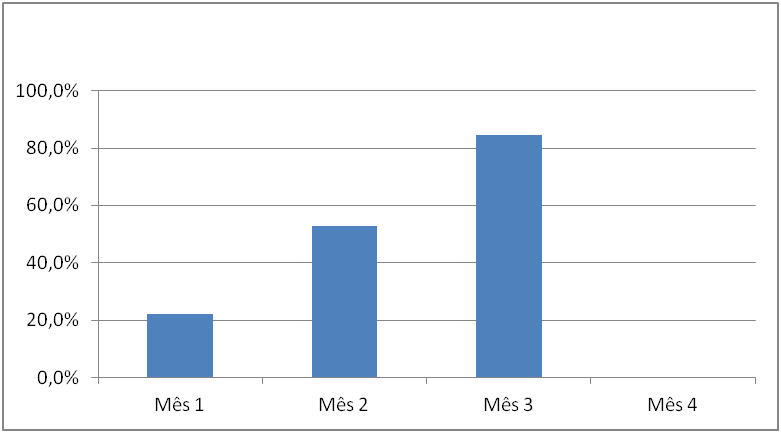 Mês 1: 60(22,1%)
Mês 2: 143 (52,8%) 
Mês 3: 50 (66,7%)
Objetivo: Ampliar a cobertura dos hipertensos e/ou diabéticos.
Meta: Cadastrar 80% dos diabéticos da área.
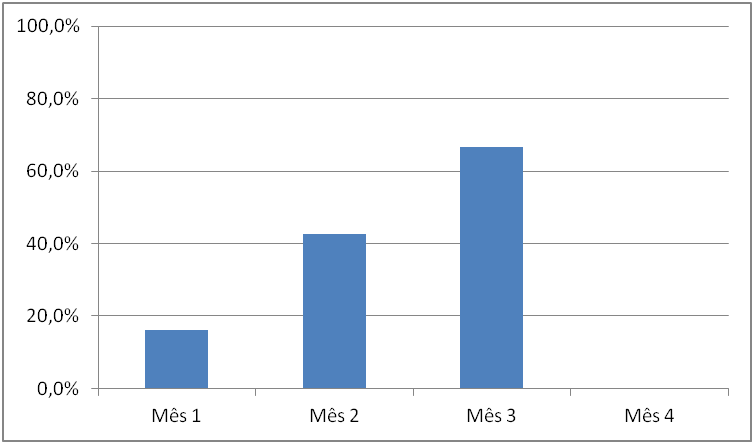 Mês 1:  12 (16,0%)
Mês 2: 32 (42,7%) 
Mês 3: 50 (66,7%)
Objetivo Melhorar a qualidade da atenção aos usuários. 
Meta: Realizar exame clínico apropriado em 100%  dos hipertensos.
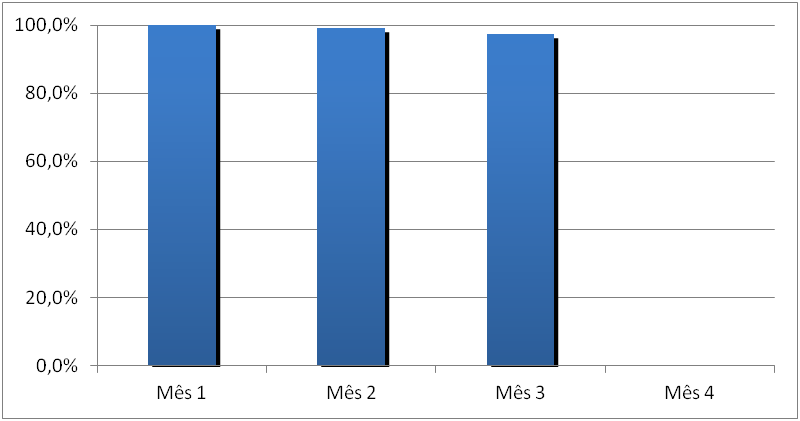 Mês 1: 60 (100%)
Mês 2: 142 (99,3%) 
Mês 3: 223 (97,4%)
Objetivo: Melhorar a qualidade da atenção aos usuários.
Meta: Realizar exame clínico apropriado em 100% dos diabéticos.
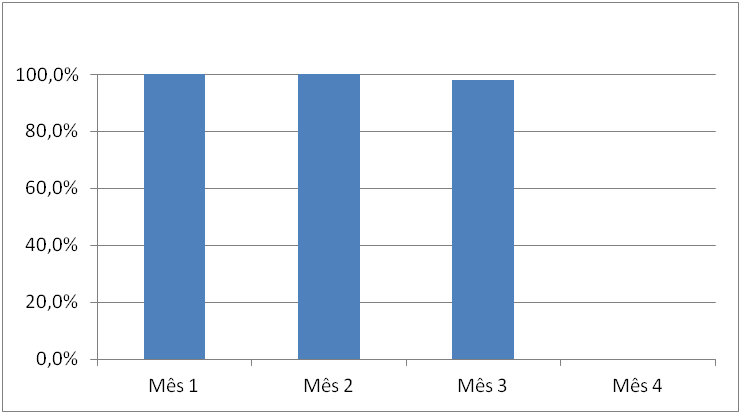 Mês 1: 12 (100%)
Mês 2: 32 (100%) 
Mês 3: 49 (98,0%)
Objetivo. Melhorar a qualidade da atenção aos usuários.
Meta. Garantir a 100% dos hipertensos a realização de exames complementares em dia
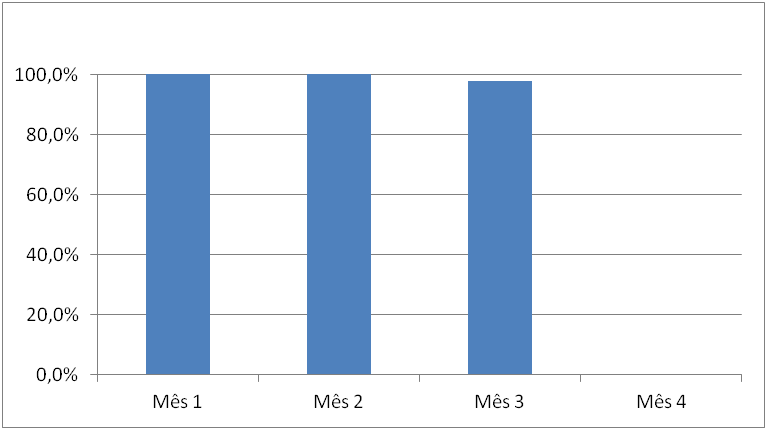 Mês 1: 60(100%)
Mês 2: 143 (100%) 
Mês 3: 224 (97,8%)
[Speaker Notes: Objetivo: melhorar a qualidade da atenção... revisa]
Objetivo. Melhorar a qualidade da atenção aos usuários.
Meta. Garantir a 100% dos diabéticos a realização de exames complementares em dia.
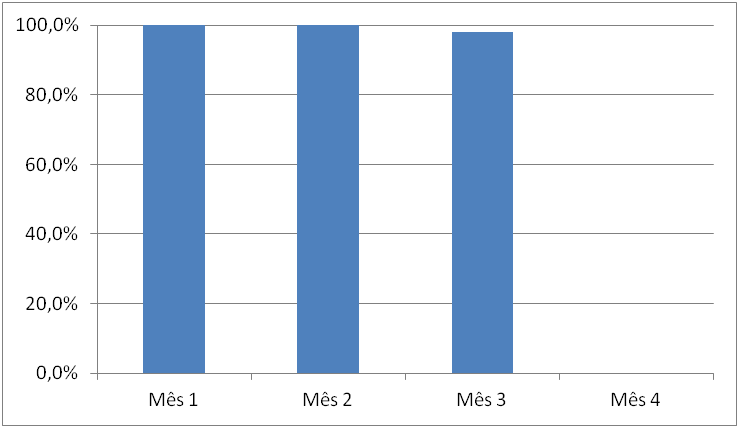 Mês 1: 12(100%)
Mês 2: 32 (100%) 
Mês 3: 49 (98,0%)
Objetivo. Melhorar a qualidade da atenção aos usuários.
Meta. Priorizar a prescrição de medicamentos da farmácia popular para 100%  dos hipertensos cadastrados.
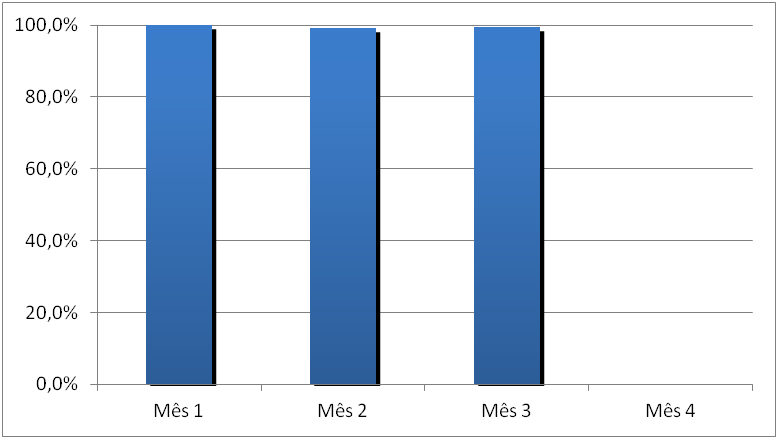 Mês 1: 60 (100%)
Mês 2: 139 (99,3%) 
Mês 3: 225 (99,6%)
Objetivo. Melhorar a qualidade da atenção aos usuários.
Meta. Priorizar a prescrição de medicamentos da farmácia popular para 100% dos diabéticos cadastrados.
Mês 1: 12(100%)
Mês 2: 32 (100%) 
Mês 3: 50 (100%)
Objetivo: Melhorar a qualidade da atenção aos usuários. 
Meta: Realizar avaliação da necessidade de atendimento odontológico em 100% dos usuários hipertensos.
Mês 1: 60 (100%)
Mês 2: 143 100%) 
Mês 3: 229 (100%)
[Speaker Notes: Mês 1...objetivo errado]
Objetivo: Melhorar a qualidade da atenção aos usuários. 
Meta: Realizar avaliação da necessidade de atendimento odontológico em 100% dos usuários diabéticos.
Mês 1: 12(100%)
Mês 2: 32 (100%) 
Mês 3: 50 (100%)
[Speaker Notes: Pode agrupar as metas que tem os resultados de 100% em um slide]
Objetivo. Melhorar a adesão dos usuários ao programa.
 Meta. Buscar 100% dos hipertensos faltosos às consultas.
Mês 1: 46 (100%) 
Mês 2: 14 (93.0%)
Mês 3: 29 (96.7%)
Objetivo. Melhorar a adesão dos usuários ao programa.
 Meta. Buscar 100% dos diabéticos faltosos às consultas.
Mês 1: 10 (100%) Mês 2: 2 (100%)
Mês 3: 3 (100%)
Objetivo. Melhorar o registro das informações.
 Meta. Manter ficha de acompanhamento de 100% dos hipertensos cadastrados na unidade de saúde.
Mês 1: 60 (100%)   Mês 2: 143 (100%)
Mês 3: 229 (100%)
[Speaker Notes: O obetivo tem que ser um dos específicos, este não era um objetivo...]
Objetivo. Melhorar o registro das informações.
Meta. Manter ficha de acompanhamento de 100% dos diabéticos cadastrados na unidade de saúde.
Mês 1: 12(100%)
Mês 2: 32 (100%) 
Mês 3: 50 (100%)
[Speaker Notes: Objetivo: melhorar o registro das informações]
Objetivo. Mapear os usuários de risco para doença cardiovascular. 
Meta. Realizar estratificação do risco cardiovascular em 100% dos hipertensos cadastrados na unidade de saúde.
Mês 1: 60 (100%)
Mês 2: 142 (99,3%)
Mês 3: 229 (99.6%)
[Speaker Notes: Gráfico errado, eixo vertical em 120% trocar]
Objetivo: Mapear os usuários de risco para doença cardiovascular. 
Meta: Realizar estratificação do risco cardiovascular em 100% dos diabéticos cadastrados na unidade de saúde.
Mês 1: 12 (100%)  
Mês 2: 32 (100%) 
Mês 3: 50 (100%)
Objetivo: Promover a saúde dos usuários. Meta: Garantir orientação nutricional sobre alimentação saudável a 100% dos hipertensos.
Mês 1: 60 (100%) 
Mês 2: 143 (100%) Mês 3: 229 (100%)
Objetivo: Promover a saúde dos usuários.
 
Meta. Garantir orientação nutricional sobre alimentação saudável a 100% dos diabéticos.
Mês 1: 12(100%)
Mês 2: 32 (100%) 
Mês 3: 50 (100%)
Objetivo. Promover a saúde dos usuários. 

 Meta. Garantir orientação em relação à prática regular de atividade física a 100% dos usuários hipertensos.
Mês 1: 60 (100%)  
Mês 2: 143 (100%)
Mês 3: 229 (100%)
Objetivo. Promover a saúde dos usuários. 

Meta. Garantir orientação em relação à prática regular de atividade física a 100% dos usuários diabéticos.
Mês 1: 12 (100%) Mês 2: 32 (100%) Mês 3: 50 (100%)
Objetivo. Promover a saúde dos usuários.  Meta. Garantir orientação sobre os riscos do tabagismo a 100% dos usuários hipertensos.
Mês 1: 60 (100%) 
Mês 2: 143 (100%)
Mês 3: 229 (100%).
Objetivo. Promover a saúde dos usuários. Meta. Garantir orientação sobre os riscos do tabagismo a 100 % dos diabéticos.
Mês 1: 12 (100%) 
Mês 2: 32 (100%)
Mês 3: 50 (100%)
[Speaker Notes: Promover saúde]
Objetivo. Promover a saúde dos usuários. 

Meta. Garantir orientação sobre higiene bucal a 100% dos usuários hipertensos.
Mês 1: 60 (100%)
Mês 2: 143 (100%)
Mês 3: 229 (100%).
Objetivo. Promover a saúde dos usuários. Meta. Garantir orientação sobre higiene bucal a 100% dos usuários diabéticos.
Mês 1: 12 (100%)
Mês 2: 32 (100%)
Mês 3: 50 (100%)
DISCUSSÃO
Importância da intervenção para a equipe, para o serviço e para a comunidade.

 Aumento da interação entre os membros da equipe.
 Aumento da motivação do trabalho do equipe.
 Aumento da capacidade do processo de trabalho.
 Diminuição da demanda espontânea.
 Maior quantidade de usuários agendados.
Reflexão crítica sobre seu processo pessoal de aprendizagem.

 Início inseguro.
 Total apoio de minha orientadora.
 Consolidação dos conhecimento.
 Atualização dos conhecimentos da equipe.
 Aumento da interação com a comunidade.
 Satisfação pessoal pelo trabalho realizado.
Incorporamos a intervenção à rotina do serviço com a manutenção do grupo de Hiperdia todas as quartas ferias.

	As mudanças que pretendemos fazer, é manter o seguimento do grupo de Hiperdia, informando á comunidade, nas atividades o dia e horário do funcionamento do mesmo, prévio agendamento da consulta.